Studiedag 
‘Schotten doorbreken’!
Landelijke Vereniging Vakcolleges & Vakcollege Noordoostpolder 22 maart 2021
© Landelijke Vereniging van Vakcolleges
Herjan Reuten directeur Vakcollege Noordoostpolder
Herjan Reuten
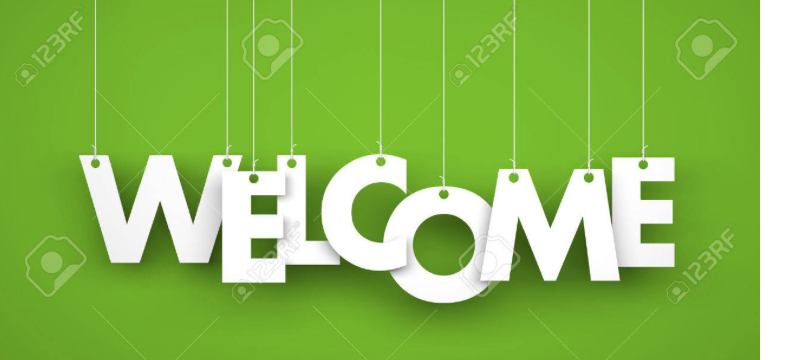 22-03-2021
© Landelijke vereniging van vakcolleges
2
Even voorstellen
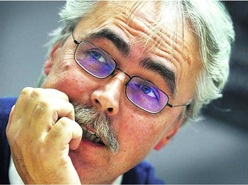 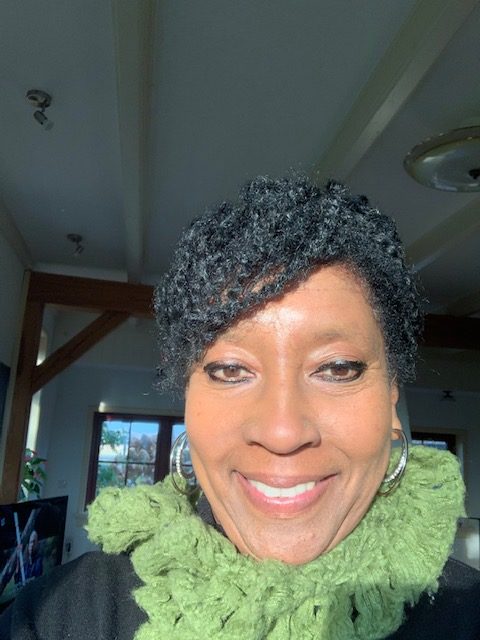 Muriël Daal 
onderwijsadviseur 
Landelijke vereniging Vakcolleges
Herjan Reuten directeur 
Vakcollege Noordoostpolder
Rolf Mulder directeur 
Hondsrug College
22-03-2021
© Landelijke vereniging van vakcolleges
3
We zijn in goed gezelschap online!
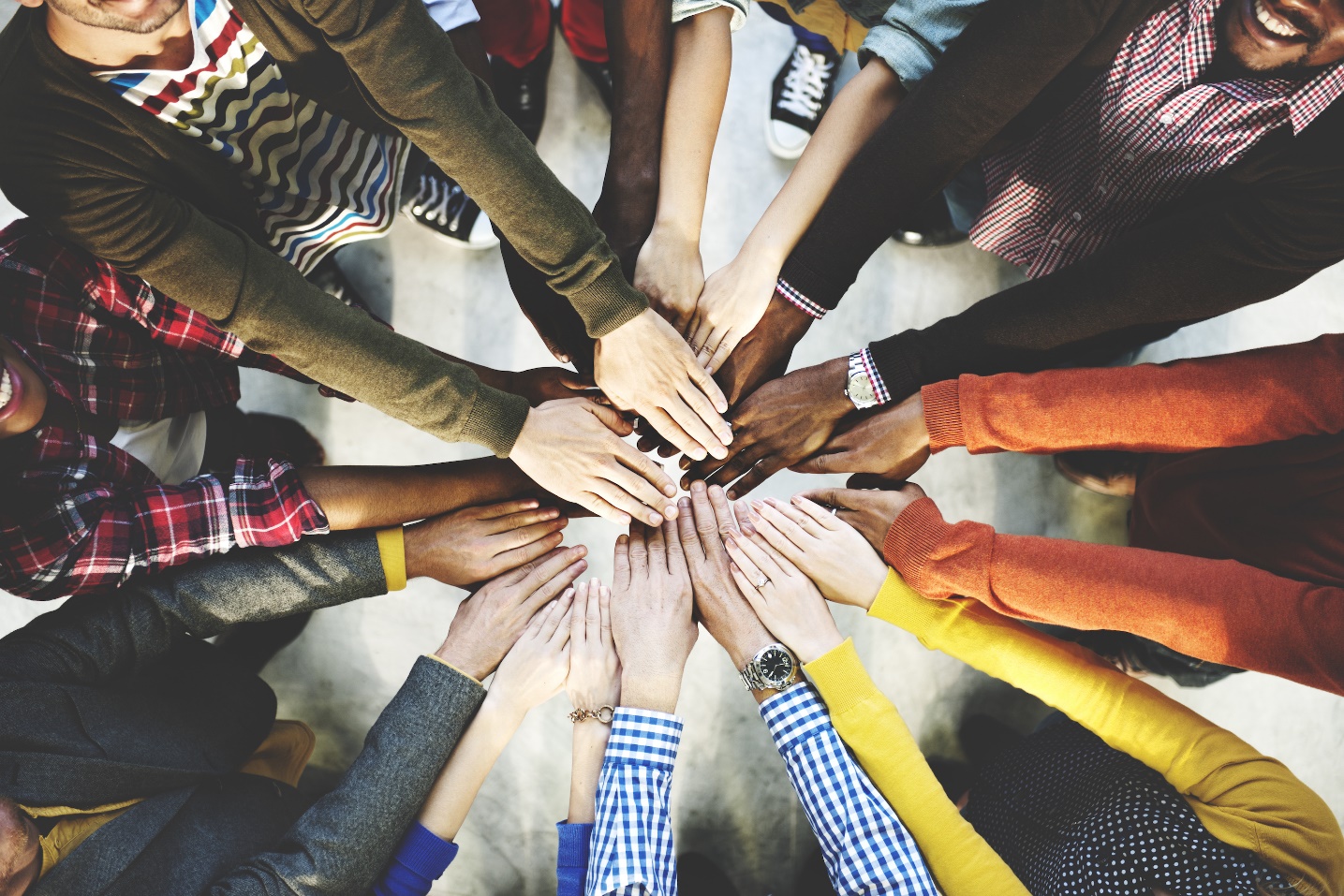 4
22-03-2021
© Landelijke vereniging van vakcolleges
Doelen Schotten doorbreken:
Inspireren door delen ‘good practices’ 
Uitwisselen/Netwerken/Verbinden
Plezier hebben!
22-03-2021
© Landelijke vereniging van vakcolleges
5
© Landelijke vereniging van vakcolleges
6
22-03-2021
Rolf Mulder (keynote)
22-03-2021
© Landelijke vereniging van vakcolleges
7
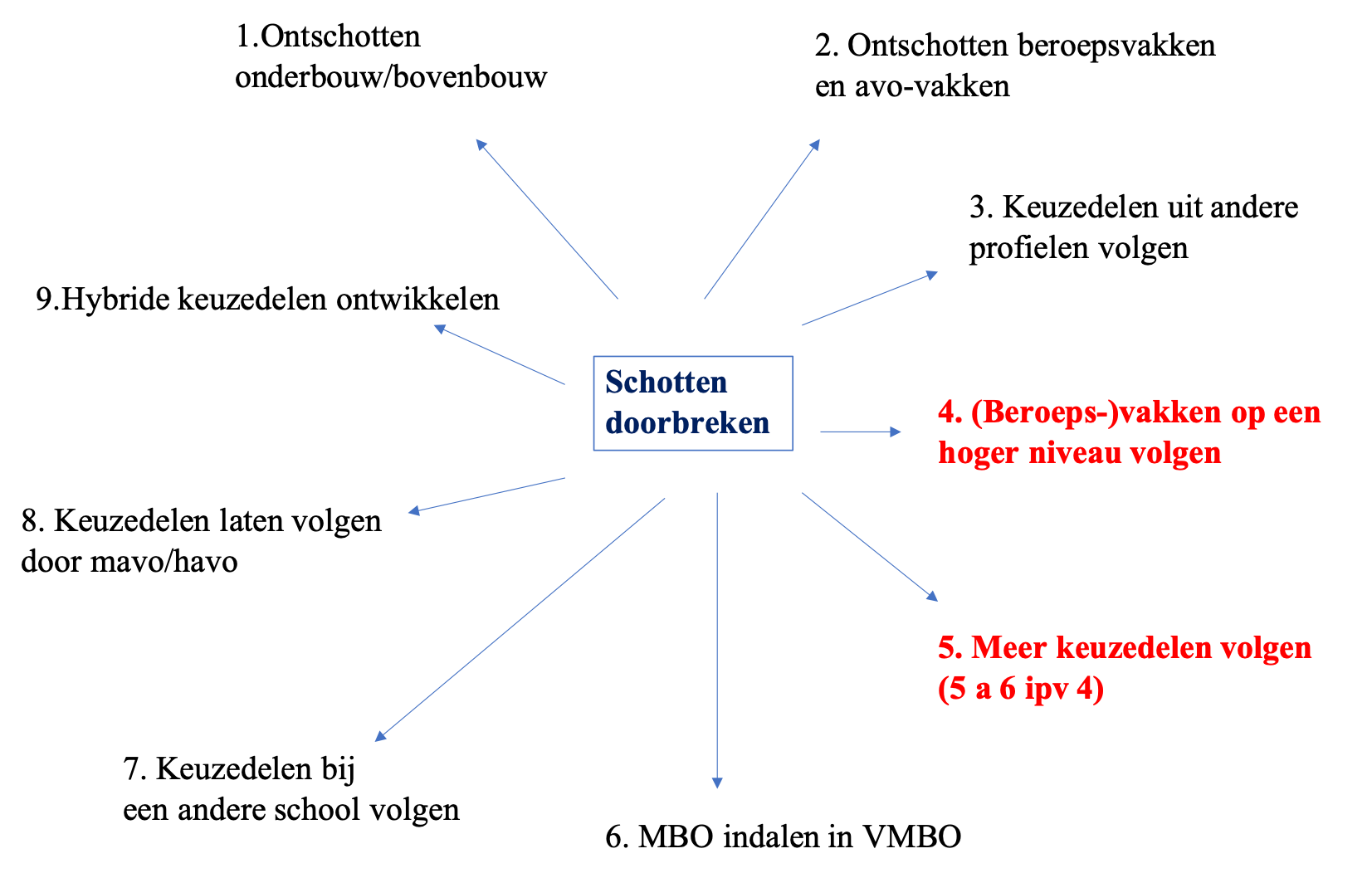 22-03-2021
© Landelijke vereniging van vakcolleges
8
Praktisch
Automatische indeling in de ‘breakoutrooms’
Uw reactie graag via de chat
Microfoon inschakelen om te reageren



Evaluatie rond 12.15 u & in de chat!
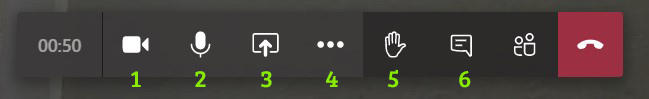 22-03-2021
© Landelijke vereniging van vakcolleges
9
10
© Landelijke vereniging van vakcolleges
22-03-2021
Oogsten
11
22-03-2021
© Landelijke vereniging van vakcolleges
Evaluatie
Evaluatie in de chat!

link Evaluatie studiedag 'Schotten doorbreken’
12
22-03-2021
© Landelijke vereniging van vakcolleges
Contact
Meer informatie?
Landelijke Vereniging van Vakcolleges, www.hetvakcollege.nl

Kennisdelen en elkaar inspireren? Klik hier om lid te worden van de groep:
Vakcollege Community - voor leden LVV | Groepen | LinkedIn 


Dank voor uw deelname aan deze studiedag!
13
22-03-2021
© Landelijke vereniging van vakcolleges